Interference I: Double Slit
Physics 2415 Lecture 35

Michael Fowler, UVa
Today’s Topics
First: brief review of optical instruments
Huygens’ principle and refraction
Refraction in fiber optics and mirages
Young’s double slit experiment
Convex Lens as Magnifying Glass
The object is closer to the lens than the focal point F.  To find the virtual image, we take one ray through the center (giving                      ) and one through the focus near the object (                           ), again                 but 
    now the (virtual) image distance is taken negative.
hi
hi
ho
do
f - do
f
di
F
Definition of Magnifying Power
M is defined as the ratio of the angular size of the image to the angular size of the object observed with the naked eye at the eye’s near point N, which is ho/N.  
If the image is at infinity (“relaxed eye”) the object is at f, the magnification is (ho/f )/(ho/N) = N/f.   (N = 25cm.)
Maximum M is for image at N, then M = (N/f ) + 1.
hi
hi
ho
do
f - do
f
di
F
Astronomical Telescope:  Angular Magnification
An “eyepiece” lens of shorter focal length is added, with the image from lens A in the focal plane of lens B as well, so viewing through B gives an image at infinity. 
Tracking the special ray that is parallel to the axis between the lenses (shown in white) the ratio of the angular size image/object, the magnification, is just the ratio of the focal lengths  fA/fB.
A
B
fA
fA
fB
fB
Simple and Compound Microscopes
The simple microscope is a single convex lens, of very short focal length.  The optics are just those of the magnifying glass discussed above.
The simplest compound microscope has two convex lenses: the first (objective) forms a real (inverted) image, the second (eyepiece) acts as a magnifying glass to examine that image.
The total magnification is a product of the two: the eyepiece is N/fe, N = 25 cm (relaxed eye) the objective magnification depends on the distance  between the two lenses, since the image it forms is in the focal plane of the eyepiece.
Compound Microscope
Total magnification  M = Memo. 
 Me = N/fe
Objective magnification:
do

fe
fe
fo
fo
objective
eyepiece
This is the real image from the first lens
Final virtual image at infinity
Huygens’ Principle
Newton’s contemporary Christian Huygens believed light to be a wave, and pictured its propagation as follows:  at any instant, the wave front has reached a certain line or curve.  From every point on this wave front, a circular wavelet goes out (we show one), the envelope of all these wavelets is the new wave front.
.
Huygens’ picture of circular propagation from a point source.
Propagation of a plane wave front.
Huygens’ Principle and Refraction
B
Assume a beam of light is traveling through air, and at some instant the wave front is at AB, the beam is entering the glass, corner A first.
If the speed of light is c in air, v in the glass, by the time the wavelet centered at B has reached D, that centered at A has only reached C, the wave front has turned through an angle.
.
A
Air
D
Glass
C
The wave front AB is perpendicular to the ray’s incoming direction, CD to the outgoing—hence angle equalities.
Snell’s Law
B
If the speed of light is c in air, v in the glass, by the time the wavelet centered at B has reached D, that centered at A has only reached C, so AC/v = BD/c.
From triangle ABD, BD = ADsin1.
From triangle ACD, AC = ADsin2.
Hence
.
A
Air
D
Glass
C
The wave front AB is perpendicular to the ray’s incoming direction, CD to the outgoing—hence angle equalities.
Fiber Optic Refraction
Many fiber optic cables have a refractive index that smoothly decreases with distance from the central line.  
This means, in terms of Huygens’ wave fronts, a wave veering to one side is automatically turned back because the part of the wavefront in the low refractive index region moves faster:
The wave is curved back as it meets the “thinner glass” layer
Mirages
Mirages are caused by light bending back when it encounters a decreasing refractive index:  the hot air just above the desert floor (within a few inches) has a lower n then the colder air above it:
This is called an “inferior” mirage: the hot air is beneath the cold air.
There are also “superior” mirages in weather conditions where a layer of hot air is above cold air—this generated images above the horizon. (These may explain some UFO sightings.)
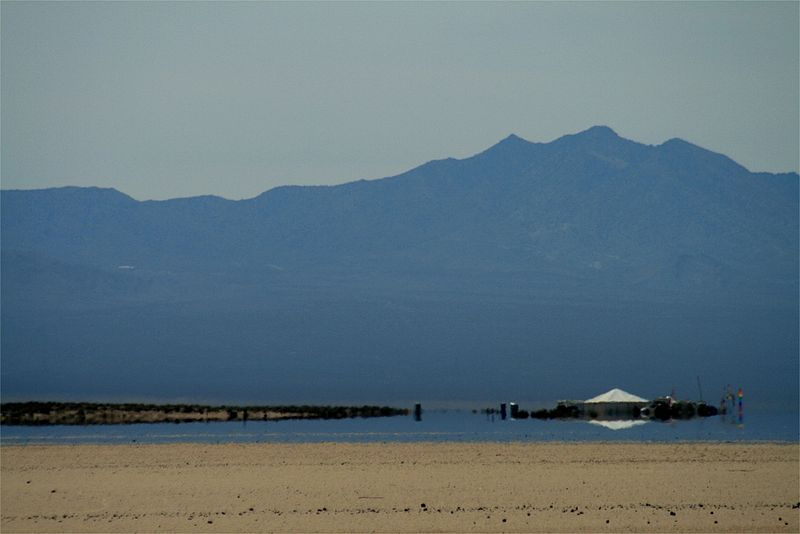 The wave is curved back by the “thinner air” layer
Young’s Double Slit Experiment
We’ve seen how Huygens explained propagation of a plane wave front, wavelets coming from each point of the wave front to construct the next wavefront:
Suppose now this plane wave comes to a screen with two slits:
Further propagation upwards comes only from the wavelets coming out of the two slits…
Young’s Own Diagram:
This 1803 diagram should look familiar to you!  It’s the same wave pattern as that for sound from two speakers having the identical steady harmonic sound. BUT: the wavelengths are very different.
The slits are at A, B.    Points C, D, E, F are antinodes.
Applet
Interference of Two Speakers
Take two speakers producing in-phase harmonic sound.
There will be constructive interference at any point where the difference in distance from the two speakers is a whole number of wavelengths n, destructive interference if it’s an odd number of half wavelengths (n + ½).
.
Constructive: crests add together
Destructive: crest meets trough, they annihilate
Interference of Light from Two Slits
The pattern is identical to the sound waves from two speakers.
However, the wavelength of light is much shorter than the distance between slits, so there are many dark and bright fringes within very small angles from the center, so it’s bright where
.
First dark place from center: first-order minimum
Waves from slits add constructively at central spot
Applet!
Path length difference is half a wave length
d
n is called the order of the (bright) fringe
Interference of Light from Two Slits
Typical slit separations are less than 1 mm, the screen is meters away, so the light going to a particular place on the screen emerges from the slits as two essentially parallel rays.
For wavelength , the phase difference
.

d
Path length difference is dsin
Measuring the Wavelength of Light
For wavelength , the phase difference

    and   is very small in practice, so the first-order bright band away from the center is at an angle  = /d.
If the screen is at distance  from the slits, and the first bright band is x from the center,  = x/, so
                 = d =  xd/
.
First bright band from center
x


d

Path length difference is dsin = d  =  for 1st bright band from center.
Light Intensity Pattern from Two Slits
We have two equal-strength rays, phase shifted by


  so the total electric field is 


   and the intensity             is:
.

We use the standard trig formula:
d
Path length difference is dsin
Applet!
Actual Intensity Pattern from Two Slits
Even from a single slit, the waves spread out, as we’ll discuss later—the two-slit bands are modulated by the single slit intensity in an actual two-slit experiment.